Палех
Город мастеров
Автор презентации:
 Глушкова Л.П.- учитель изо, технологии , черчения
(1 квалификационная категория)
МБОУ «Усть-Удинская СОШ №2»
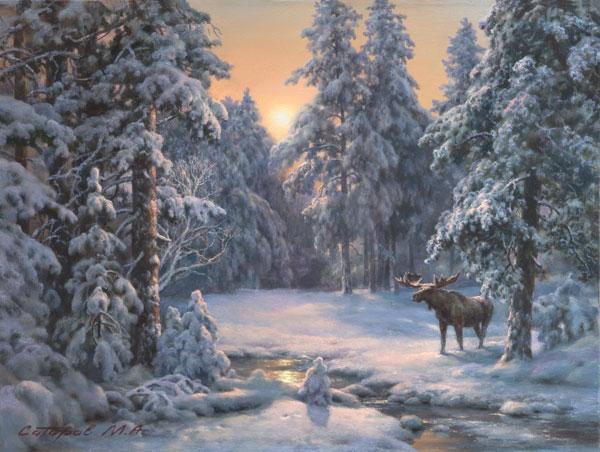 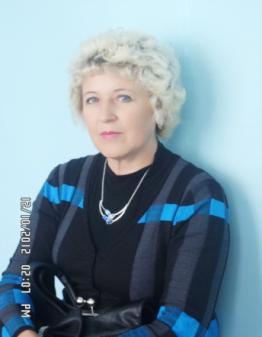 Палех – поселок городского
 типа – административный центр
Палехского района Ивановской
области. 
Население – 5,5 тыс. жителей
(2оо9). 
Расположен на автодороге Иваново-
Нижний Новгород, в 30 км. к востоку
от города Шуи. Через поселок протекает река Палешка.
Поселок входит в Перечень исторических городов России.
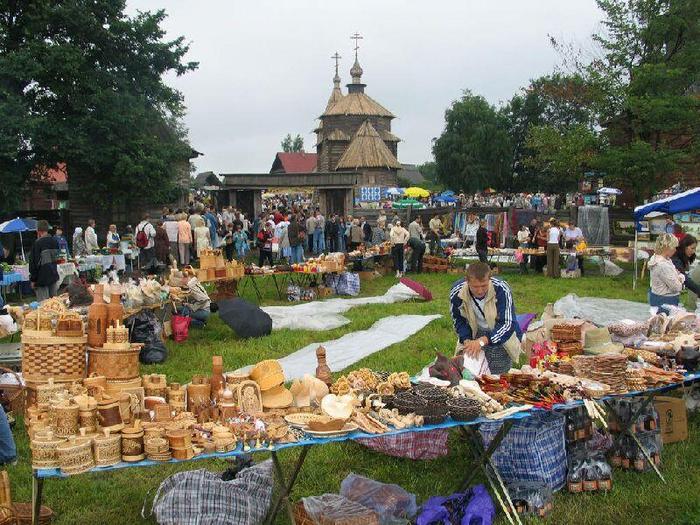 В 13 по 15 век село принадлежало
князьям Палецким из рода князей
Стародубских. Было центром 
удельного Палецкого княжества.
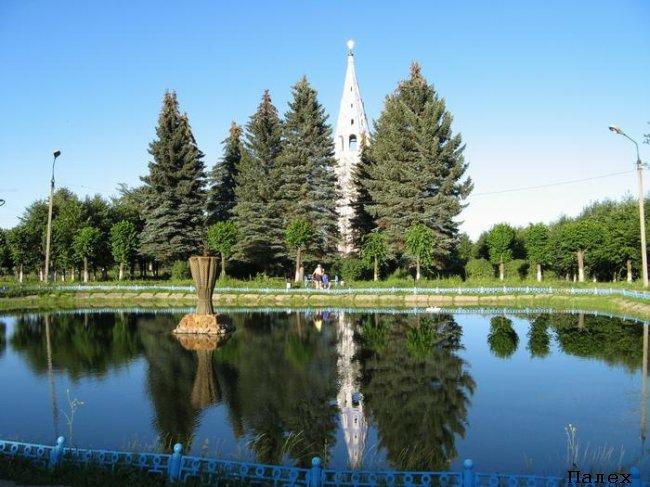 Населенные пункты Палехского р-на
Поселки городского типа: Палех;
Сельские населенные пункты:
Богатиши, Большие Дорки, Дягилево;
Клетино, Ковшово, Красное, Крутцы, Куракино;
Лужки, Майдаково, Малые Дорки, Малешино;
Осиновец, Паново, Подолино, Пеньки, Помогалово; Раменье, Сакулино, Свергино, Сергеево, Соймицы, Спас-Шелутино;
Щавьево.
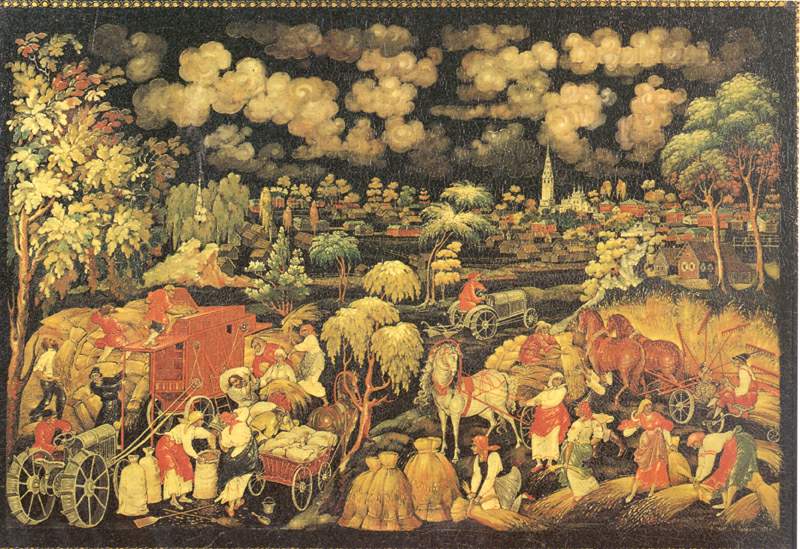 В 1762 – 1774 годах в центре Палеха
был построен Крестовоздвиженский
храм, расписанный и богато украшенный палехскими 
мастерами.
Крестовоздвиженский храм
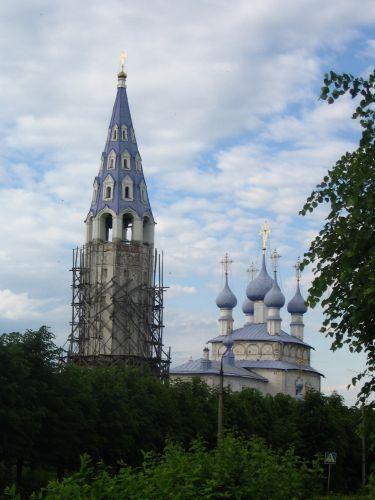 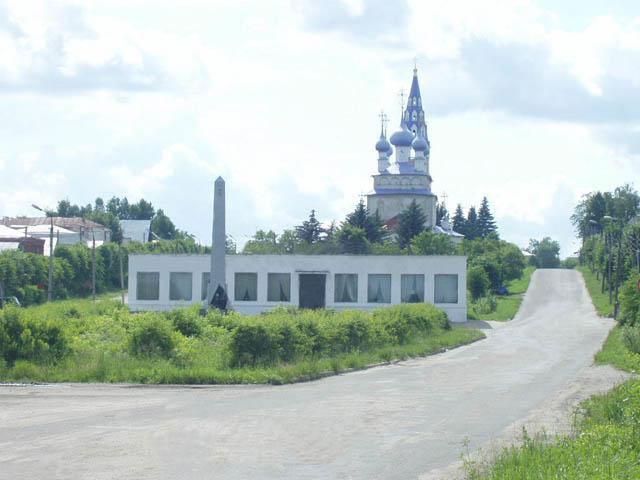 С 18 века Палех – центр иконописи
 традициях русской живописи 15-17
веков. 
В поселке нет крупных промышленных предприятий. Прекратили свое существование строчевышивальная фабрика, льнозавод, молокозавод, кирпичный завод, овощесушильный завод. Ликвидирована общественная баня. Дорожная районная сеть находится в плохом состоянии.
В 1918 году в поселке организована
 декоратино-художественная артель.Палешане писали иконы. 
Писали они их долго, в свободное от работ время. Большое внимание они уделяли деталям, которые тщательно выписывали. Благодаря ярким и чистым краскам  - красным, бирюзовым, синим, зеленым, желтым – их иконы производили большое впечатление.
Коллектив художников Палеха 
довольно молод: примерно 
половина мастеров  - 
 моложе 35 лет. Мир ежедневно
 открывает свои красочные тайны 
и в обычном можно увидеть 
волшебство.
Портрет России
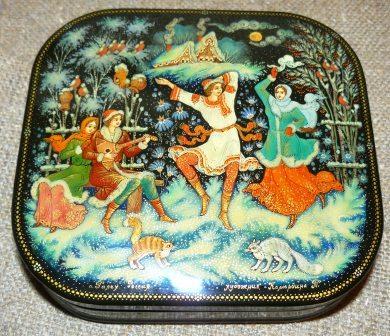 Подобный Палехский коллектив- 
явление далеко не простое.
Чрезвычайно важно здесь «хоровое»
начало, своеобразное 
«чувство локтя», когда индивидуальность 
мастера формируется внутри  и отбрасывает все инородное в его творчестве.
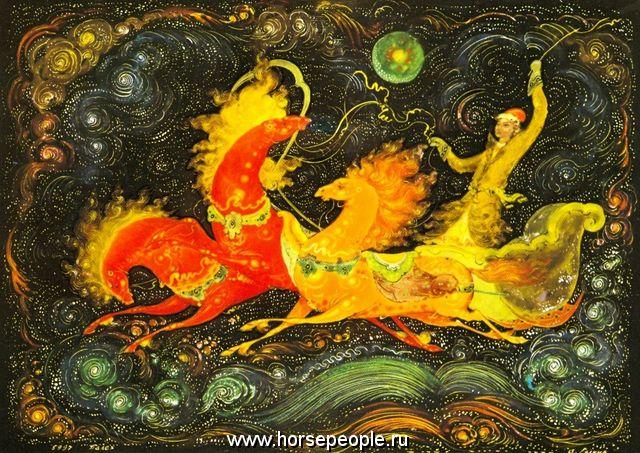 Роспись по тарелочке (640=640=24)
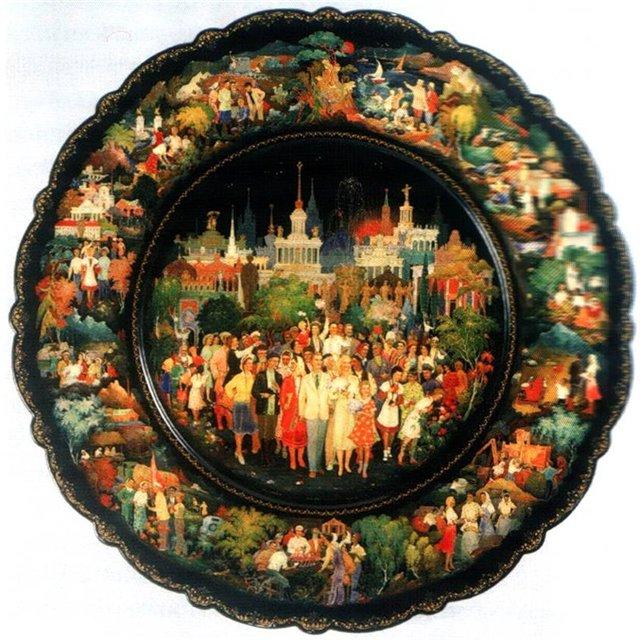 Палех - один из центров
 художественных промыслов 
(лаковая миниатюра, получившая 
название  палехской, иконопись).
Среди достопримечательностей 
поселка:
Государственный музей Палехского
Искусства;
Частный музей мастерская 
Народного художника России
Николая Голикова;
Дом музей Ивана Ивановича 
Голикова.
Музей скульптора Николая Васильевича 
Дыдыкина;
Мастерская Анны Александровны
 Котухиной;
Ильинская церковь с древним погостом;
Крестовоздвиженская церковь с шатровой
колокольней, 18 век, резной иконостас, 
росписи ярославских мастеров, 1807г.;
Дом – музей П.Д.Корина;
Дом братьев Солониных;
Дом И.М.Баканова;
Дом И.П.Вакурова.
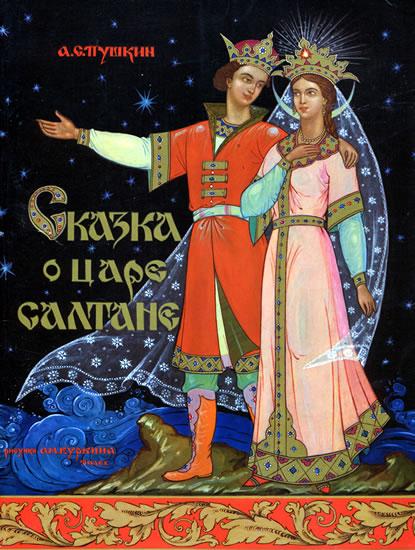 Посмотрите вы туда, едет   
     батюшка сюда…
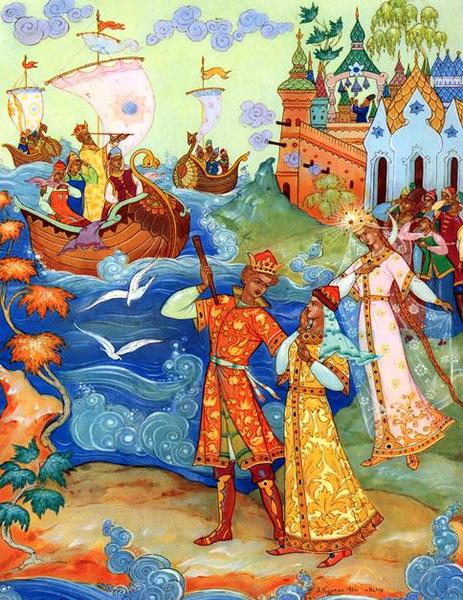 Палешане применяли темперу – 
краски, разведенные эмульсией
яичного желтка. Росписи на
 чернолаковых шкатулках оставались
миниатюрными. Художники сумели 
вложить в формы,близкие
 к традиционным, не просто 
новое содержание, но наполнить
их подлинно новым ощущением 
жизни.
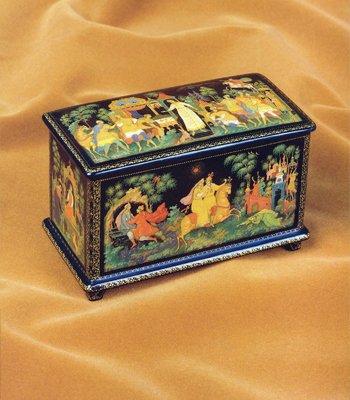 Шкатулка
Новые аспекты осознанного отношения к декоративным
средствам изображения

 Иван Иванович Голиков
            (1887-1937гг.)
Основоположник живописи советского Палеха.
Истоки творчества Голикова- 
в древнерусской живописи.
Особое место занимают его многочисленные сцены.
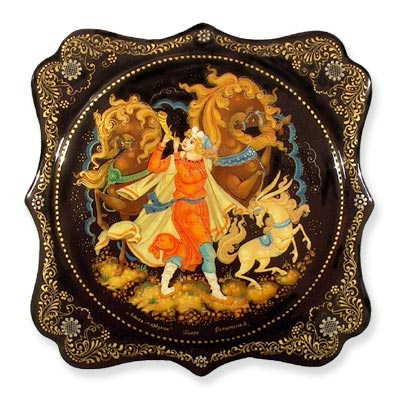 Поднос
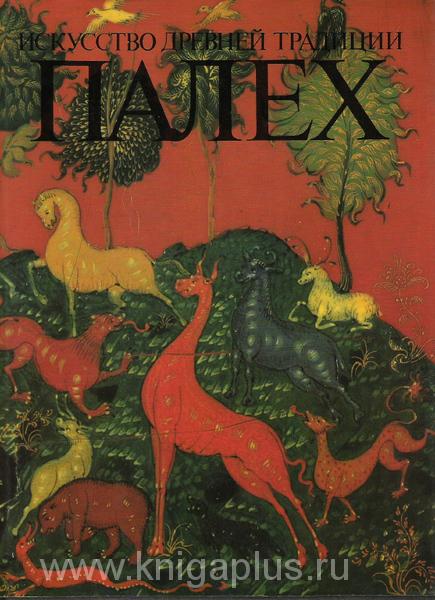 И.И.Голиков – бывший иконописец
 сумел проникнуться духом новой
 жизни и посвятил ей свое яркое 
самобытное искусство.
Многовековой опыт и отточенное
 мастерство легло в основу нового 
искусства, возникшего в Палехе
после Великой Октябрьской
 социалистической революции.
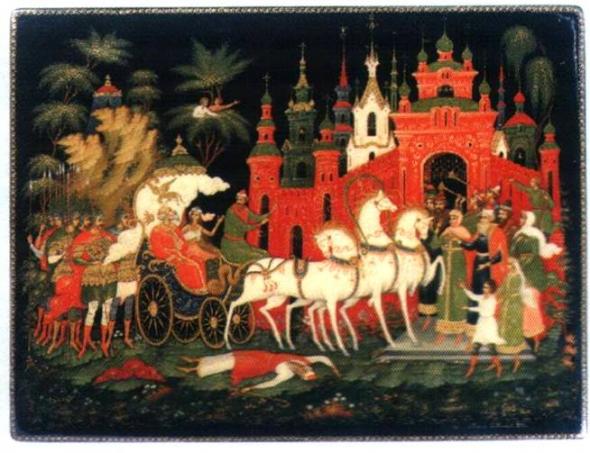 Лаковая миниатюра
Замечательная точность и изящество рисунка, необыкновенная         гармоничность красочных сочетаний при яркости и удивительной чистоте цвета-
 все это привлекает внимание 
к прекрасным миниатюрам.
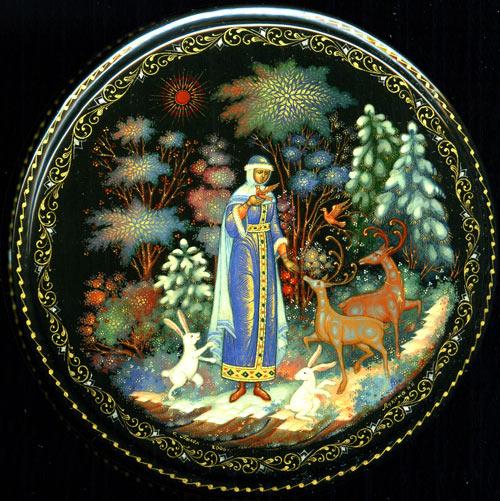 Поднос
Круг действия замкнулся
 в самом прямом смысле 
этого слова,
ибо все эти сценки 
расположил художник 
вокруг изображения
 главных героев.
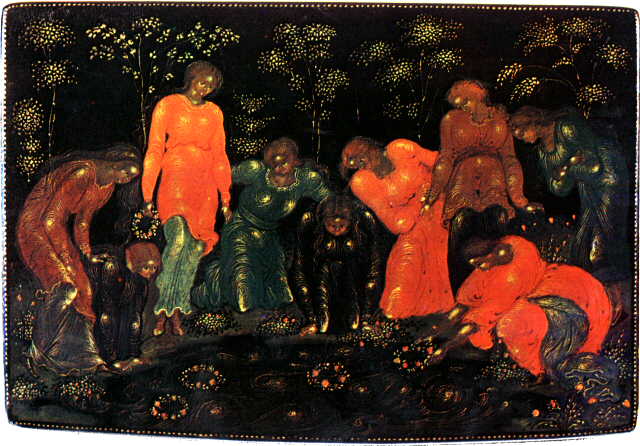 Гадание на венках
Прием одновременного
 изображения разновременных
действий восходит к традициям
древнерусского искусства, откуда 
берет свое начало живопись
Палеха.
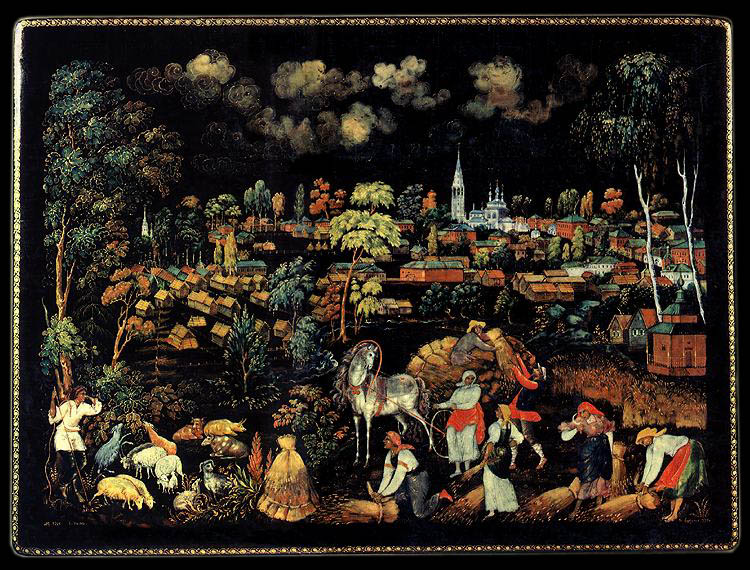 Поселок Палех. Шкатулка 1934г.
БЛАГОДАРЮ
 ЗА ВНИМАНИЕ!